Referentie Grootboekschema“Van grootste gemene deler naar kleinste gemene veelvoud”
Harold Kinds RA (SRA)
Namens breed-expertoverleg RGS
Waarom een RGS?“Een IKEA model voor verantwoording”
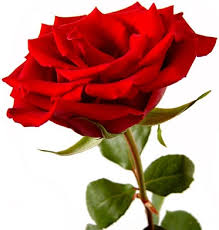 Geïnspireerd door het boek “De keten uitgedaagd” van Remco van Wijk
[Speaker Notes: Behoefte aan standaard rekeningschema
België, Portugal, Duitsland, …
Brancherekeningschema’s
Complexere wetgeving (WKR)
Verplichtstelling SBR
Meer uniformiteit (rapportage, controle)
Data-input en rapportage regelen aan de bron
Betere uitwisselbaarheid van financiële data]
Uitgangspunten van het RGS
Goede definities elementen GrootboekSchema
Eenduidige vertaling naar SBR
Basis voor standaarduitvraag
Basis voor ‘herken’ systematiek/elektronische transacties
Gericht op comptabele informatie (geen toelichtingen)
Robuust, toekomstbestendig, uitbreidbaar (eXtensible)
Systeemonafhankelijk / Techniekonafhankelijk
Breed toepasbaar voor privaat en publiek domein
Wat is het RGS?
Referentieschema
Unieke referentiecodes
Koppeling met SBR
Basis voor elektronische brondocumenten
Referentiegrootboeknummers
archetype, valt niet onder de RGS-kern
Standaard grootboekomschrijvingen
Hiërarchische opbouw
Hoofdrubrieken			BMva
Rubrieken			BMvaTer
Grootboekrekeningen		BMvaTerVvp
Mutaties		BMvaTerVvpIna
Snapshot RGS
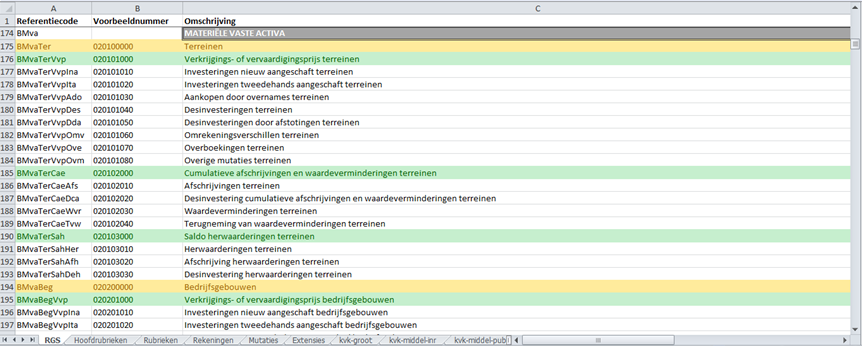 Bijzondere kenmerken RGS
Unieke referentiecodes:
Volgens eenvoudige syntax 
Basis voor semantische rekenregels
Voorbeeld-referentiegrootboekrekeningnummering gebaseerd op decimaal rekeningstelsel
Contextafhankelijke eenduidig geformuleerde omschrijvingen
Uitbreidbaarheid (rekeningnummer, dimensies)
Aansluiting met AuditFile Financieel 3.2 (XAF)
SBR-mappingvalidatie door uitvragende partijen
Belang van de referentiecode
Referentiecode bepaalt het karakter van rekening
Referentiecode syntax: SXxx(Xxx(Xxx(Xxx)))
Gebruik van semantische rekenregels:
B Mva
B Mva ??? Vvp I??
W Afs Owi + W Afs Owm
Referentie-omslagcode voor bepaalde creditsaldi
Beheer referentiegrootboekschema:
Referentiecodes en standaardomschrijvingen
Referentiegrootboeknummers kunnen worden gewijzigd
Mapping met SBR (NT en BT entrypoints)
Uitbreidbaar (extensies)
Relatie met SBR
SBR
SBR
KvK
Bron
Document
Administratie
NT
Entry
points
SBR
BD
RGS
XAF
SBR
CBS
Rapportage
BT
Entry
points
SBR
Bank
XAS
Relatie met SBR
KvK-middel-inr
BMvaTer+BMvaBeg+BMvaVas+BMvaHuu
Bank-middel-comm
BMvaTer+BMvaBeg
BMvaVas
BMvaHuu
KvK-groot en middel-inr
Verloop-overzicht
Mapping RGS - SBR
De voordelen van het RGS
Goede basis voor grootboekschema’s anno 2014
Grondslag voor complexe mapping naar SBR
Boekingsvoorstel op elektronische facturen
Geautomatiseerde validatie van boekingsregels 
Dynamische aansluitingen en journaalposten
Eenduidige (en eenvoudigere) administraties
Efficiënte uitwisseling van financiële gegevens
Aansluiting tussen SBR rapportages en Auditfiles
Delen van ‘best-practice’ analyses en controles
Verhoging kwaliteit administraties en rapportages
Meer informatie over het RGS:www.referentiegrootboekschema.nl
Algemene informatie
Homepagina (deelnemers, uitvragende partijen)
Voor de ondernemer
Voor de intermediair
Voor de softwareleverancier
Kennisbank
Schematische weergave op meerdere niveaus 
download RGS (xlsx, xml) en mapping (RGS, SBR)
Handleiding, toelichting, technische documentatie
Nieuws, vragen en discussie